gender reassignment
pregnancy and maternity
age
Protected Characteristics and Nursery Curriculum
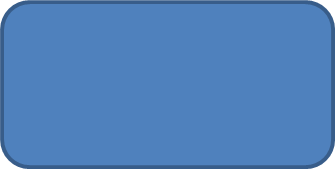 sexual orientation
disability
sex
marriage and civil partnership
race
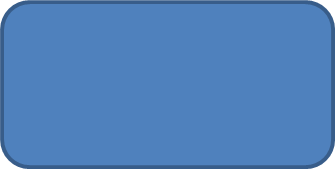 religion or belief
All characteristics are covered under the Nurseries Equality Policy that staff read upon induction. 

Our curriculum is set out to ensure that these characteristics  are introduced to the children from a young age. We do this through core books, nursery displays, gathering information about families, celebrations and so on.
Disability
Core texts in the nursery = 
Rainbow of friends
We’ll paint the octopus red
That’s what friends do
I cant hear like you
Topsy and Tim’s new friend
Celebration of =
Depending on pupil register. Eg. Downsyndome awareness day 
Core set of toys on offer =
Disability dolls
Disability puzzles
Sexual Orientation / Marriage and Civil Partnership
Core texts in the nursery: 
Mummy, Mama and Me
Daddy, Papa and Me
The Family Book
Who’s in My Family
Nursery Environment:
Posters of different types of families
Celebrations LGBT
Phrases for staff to avoid:
‘Mummy and Daddy’
Pregnancy and Maternity
Core texts in the nursery: 
My New Baby
What’s in Your Tummy Mummy 
We’re Having a Baby
Celebration of =
Birthdays 
New siblings and family members
Change, sharing a bedroom/toys
Core set of toys on offer =
What’s in your tummy mummy
Waiting for baby
My sister is a monster
Religion or Belief
Core texts in the nursery = 
Simple version of the bible 
Diwali stories
The story of Guru Nanak
St George’s day 
St Patrick’s day 
Celebration of =
Christmas
Easter
Diwali
The Dragon Boat Festival 
Core set of toys on offer =
Dolls from around the world 
Puzzles
Dress up clothes
Culture and Language
Core texts in the nursery = 
Not Now Bernard –Spanish 
Yeh-Hsien: A Chinese Cinderella
Où est mon poussin? - French 
Il piccolissimo bruco maisazio –Italian 
Home culture sheet sent home upon induction and intermittently. Celebrations and languages feed into planning based on this.